Ochrana kovů pomocí povlaků
Autor práce:		Daniel Hejda
Vedoucí práce:	Ing. Monika Karková, Phd.
Oponent práce:	Ing. Marek Šafář

České Budějovice, květen 2020
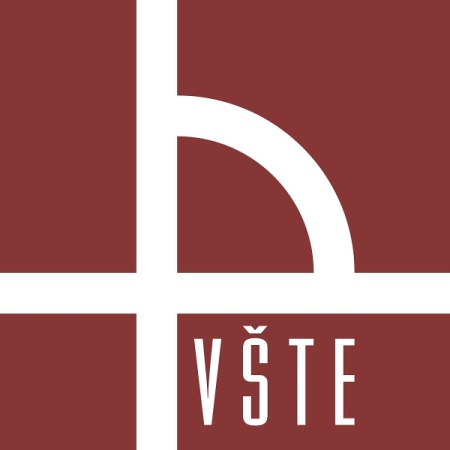 Motivace a důvody k řešení daného problému
Rozšíření znalostí v řešené problematice
Zajímavé téma
Zajímavá práce a analýza vzorků
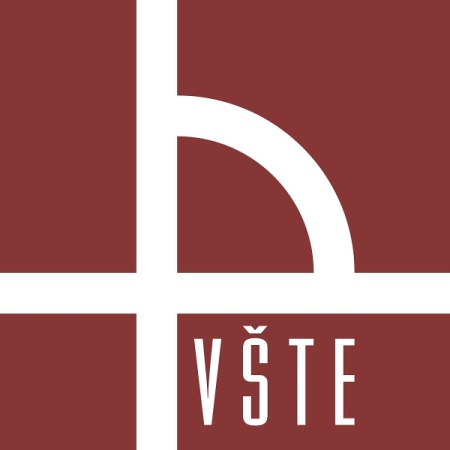 Cíl práce
Prozkoumání odborné literatury literatury
Ochrana kovů pomocí povlaků
Stanovení zkoušek pro hodnocení protikorozní ochrany
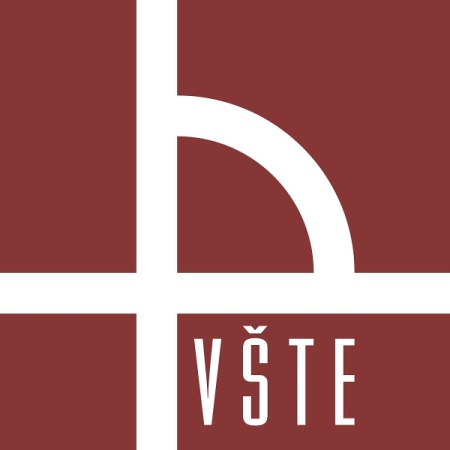 Použité metody
Sběr dat
Komunikace s odbornými pracovníky 
Analýza a porovnání dat
Pozorování
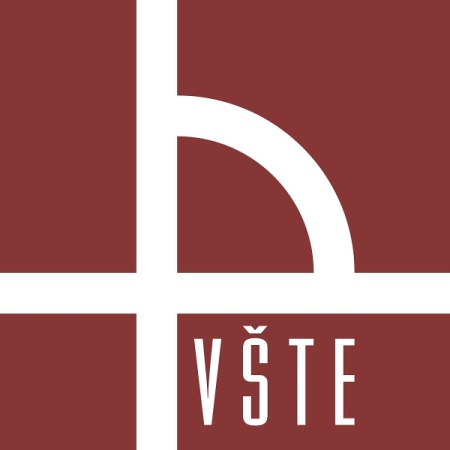 Provedené laboratorní zkoušky
Zkoušky přilnavosti
Stanovení odolnosti proti vlhkosti – prostředí kondenzace vody
Korozní zkouška v neutrální solné mlze
Stanovení odolnosti proti kapalinám 
Stanovení odolnosti nátěru proti oděru   padajícím oděravým materiálem
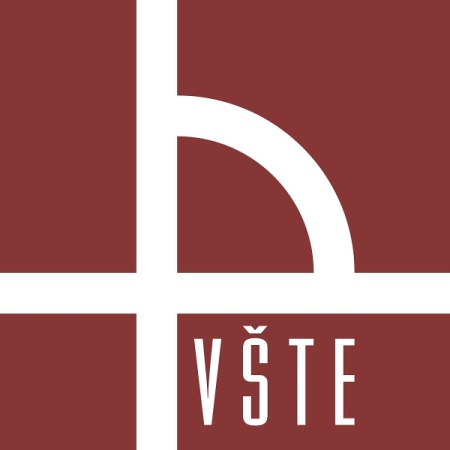 Dosažené výsledky a přínos práce
Zkoušené vzorky
Vlastnosti ochrany vůči korozi
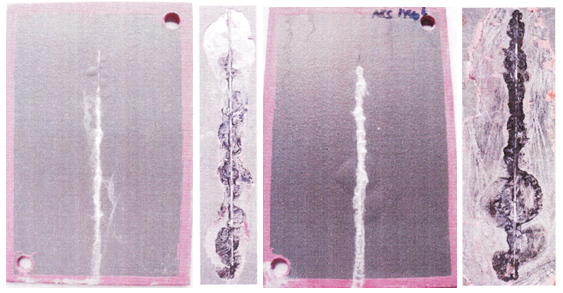 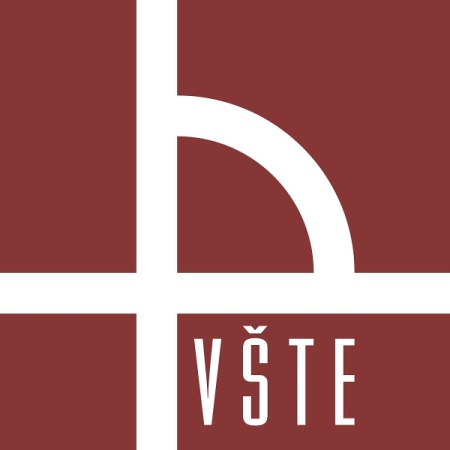 Výsledky odtrhové zkoušky
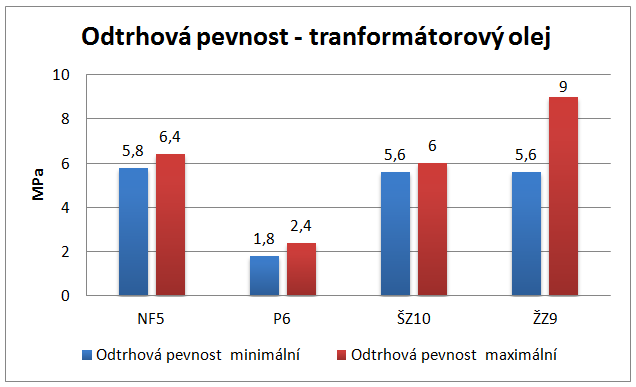 Závěrečné shrnutí
Cíl práce byl splněn
Odlišné výsledky pro každou skupinu vzorků
Možnost s výsledky dále pracovat
Potvrzení protikorozní ochrany na zakázku
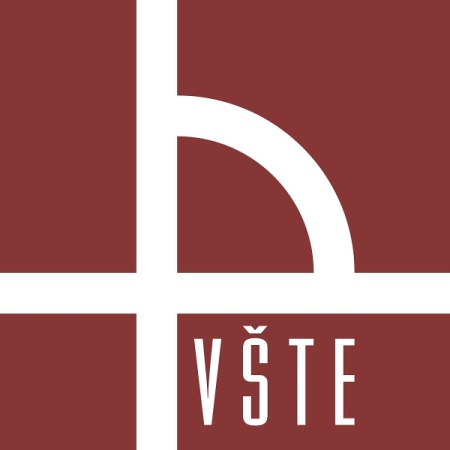 Doplňující otázky
Elektrochemická koroze – galvanický článek
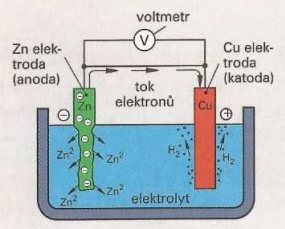 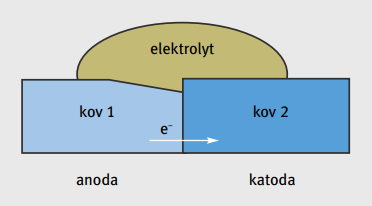 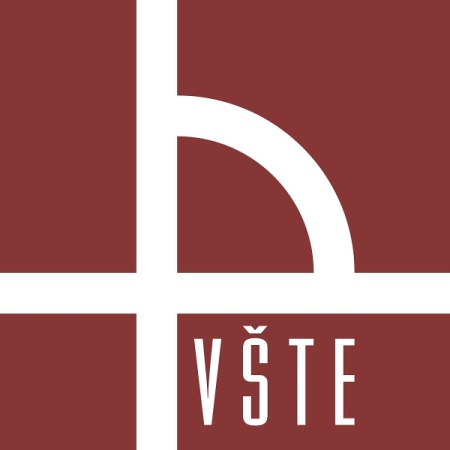 DĚKUJI ZA POZORNOST
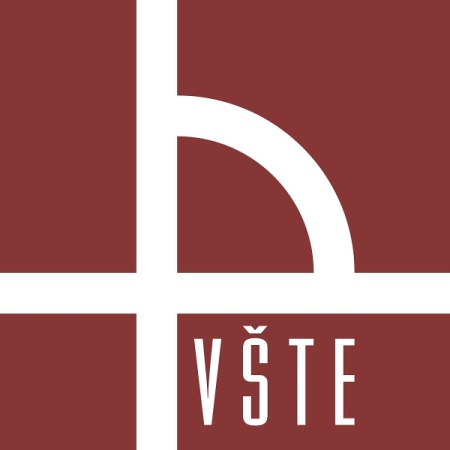